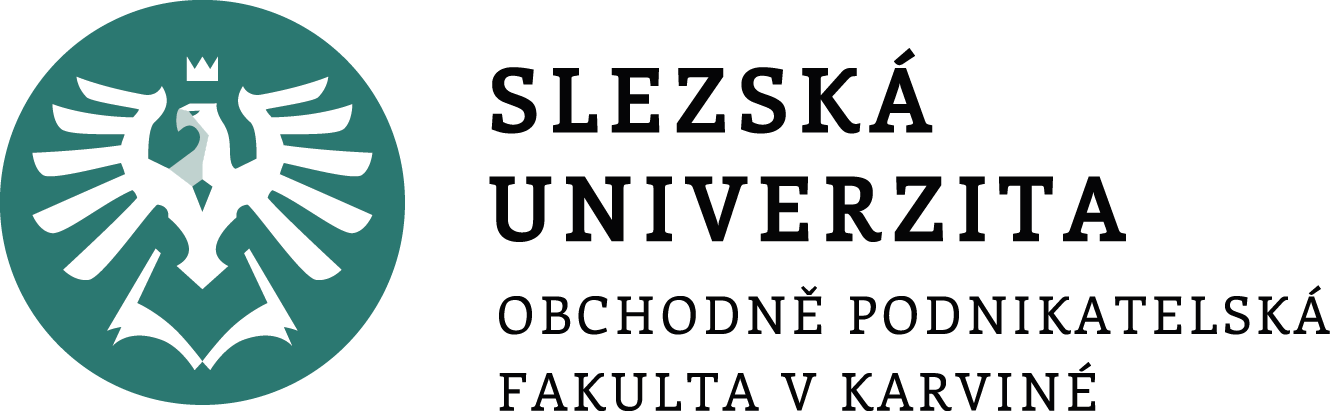 MANAGEMENT

8. seminář
Kontrola. Controlling. Audit.
Ing. Helena Marková, Ph.D.
MANAGEMENT							   PEM SU OPF
Obsah dnešního semináře
cíle, vize, mise - opakování
kontrola, controling, audit
typy kontroly
MANAGEMENT 							   PEM SU OPF
Opakování – vize, mise, cíle
Práce ve skupinách.
Jste nově vznikající firma (kavárna, květinářství, prodejna mobilů, eventová agentura…dle Vašeho předmětu zájmu)
Navrhněte vizi a misi.
Navrhněte cíl Vašeho podnikání, který bude odpovídat klasifikaci SMART.
Prezentujte návrh, diskuze.
MANAGEMENT 							   PEM SU OPF
Kontrola, controlling, audit
Jak souvisí s plánováním?
Jaká je jejich úloha v rámci managementu?
MANAGEMENT 							   PEM SU OPF
Co je kontrola a proč je důležitá
Soustavné kritické hodnocení činností, které nastaly, existují (jsou) nebo nastanou. Cílem je stabilita systému.
Kontrola je proces, jehož cílem je ověřit, zda činnosti probíhají podle plánu a standardů stanovených organizací. Zahrnuje monitorování výkonu, porovnávání skutečných výsledků s plány nebo standardy a přijímání korektivních opatření, když se odhalí odchylky. Kontrola je typicky interní proces vedený v rámci organizace.
Podstatou je zjištění odchylek, ať už pozitivních nebo negativních, mezi plánovaným záměrem a skutečnou realizací plánu.
MANAGEMENT 							   PEM SU OPF
Co je controlling a proč je důležitý
Controlling je širší koncept, který zahrnuje nejen kontrolu, ale i plánování, organizaci a řízení. 
Controlling jako funkce zahrnuje stanovení cílů, měření výkonu a poskytování zpětné vazby vedoucích pracovníkům pro lepší rozhodování. 
Cílem controllingu je zajištění efektivity, efektivnosti a ekonomické prosperity organizace.
MANAGEMENT 							   PEM SU OPF
Co je audit a proč je důležitý
Audit je nezávislá kontrola finančních výkazů, systémů a operací organizace, provedená obvykle externím subjektem - auditorem. Existují i vnitřní auditoři? Jaký je rozdíl mezi interním a externím auditem? 
Audit má za úkol ověřit, zda jsou finanční výkazy správné a zda se organizace řídí příslušnými zákony a regulacemi. 
Výsledkem auditu je auditní zpráva, která poskytuje ujištění třetím stranám, jako jsou investoři, regulátoři nebo vedení společnosti, o pravdivosti a správnosti finančních informací.
[Speaker Notes: https://www.hledamucetni.cz/zajimavosti/rozdily-mezi-internim-a-externim-auditem]
MANAGEMENT 							   PEM SU OPF
Úkol 1 – poznej zda se jedná o audit, kontrolu nebo controlling.
3 varianty situací v podniku
Jedná se o audit, kontrolu, nebo controlling? 
Diskutuj o možnotech, cílech a využitelnosti těchto procesů.
[Speaker Notes: https://www.hledamucetni.cz/zajimavosti/rozdily-mezi-internim-a-externim-auditem]
MANAGEMENT 							   PEM SU OPF
var. 1
Finanční ředitel společnosti připravuje čtvrtletní předpověď cash flow založenou na historických datech a očekávaných budoucích transakcích. Využívá k tomu sofistikované modely a analýzy trhu, aby posoudil rizika a příležitosti. Výsledky této analýzy pak prezentuje vedení společnosti, které na základě doporučení přizpůsobuje investiční plány a strategie financování.
[Speaker Notes: https://www.hledamucetni.cz/zajimavosti/rozdily-mezi-internim-a-externim-auditem]
MANAGEMENT 							   PEM SU OPF
var. 2
Externí firma je najata, aby provedla roční prověření finančních výkazů neziskové organizace. Zaměstnanec firmy provádí testy pro ověření přesnosti údajů, zkoumá doklady pro potvrzení transakcí a hodnotí, zda organizace dodržuje účetní standardy a právní předpisy. Po dokončení prověrky je předložena zpráva,  která obsahuje jeho závěry a případné návrhy na zlepšení.
[Speaker Notes: https://www.hledamucetni.cz/zajimavosti/rozdily-mezi-internim-a-externim-auditem]
MANAGEMENT 							   PEM SU OPF
var. 3
Manažer obchodního oddělení každý týden sleduje prodejní výkonnost svého týmu a porovnává ji s týdenními cíli. Při zjištění, že prodeje klesají, manažer provádí důkladnější analýzu individuálních prodejních aktivit a přijímá opatření, jako je poskytnutí dodatečného školení pro prodejce nebo změna prodejních taktik, aby zajistil, že tým dosáhne svých cílů.
[Speaker Notes: https://www.hledamucetni.cz/zajimavosti/rozdily-mezi-internim-a-externim-auditem]
MANAGEMENT 							   PEM SU OPF
Typy kontrolních procesů
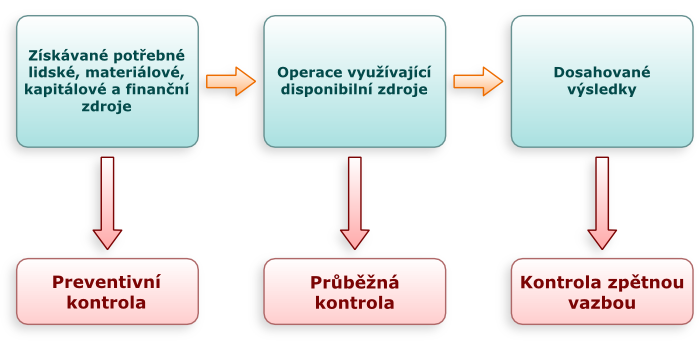 MANAGEMENT 							   PEM SU OPF
Průběh kontrolního procesu
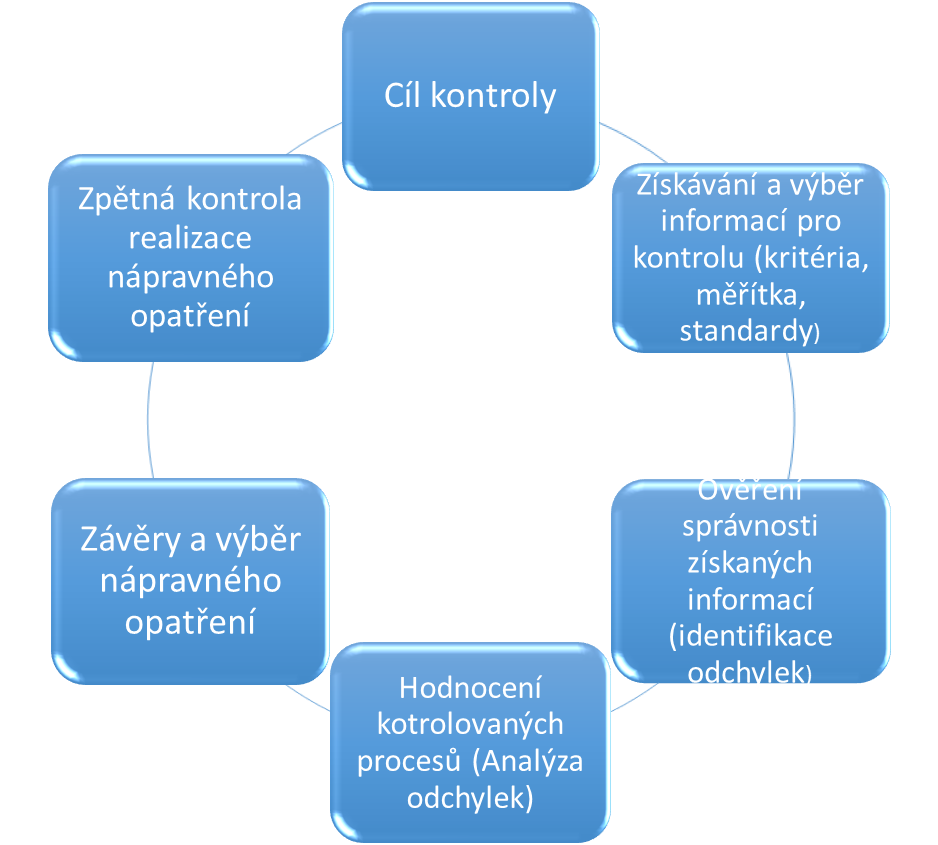 MANAGEMENT 							   PEM SU OPF
Fáze kontrolního procesu
zabezpečení informací pro kontrolu, (pochůzky po pracovišti)
    ověřování správnosti získaných informací, (kontrola výkazů práce)
    hodnocení kontrolovaných procesů, (analýza vytíženosti pracovníka)
    závěry a návrhy opatření pro řídící subjekt, (propuštění pracovníka)
    zpětná kontrola (namátková kontrola na pracovišti).
MANAGEMENT 							   PEM SU OPF
Typy kontrol a hlediska členění
MANAGEMENT 							   PEM SU OPF
Typy kontrol a hlediska členění
MANAGEMENT 							   PEM SU OPF
Nedostatky kontrolního procesu
Formálnost a samoúčelnost
Subjektivnost 
Nepřesnost a nesrozumitelnost 
Nízká efektivita 
Žádná nebo malá kontrola –„Důvěřuj, ale prověřuj!“
Častá a silná kontrola
MANAGEMENT 							   PEM SU OPF
Případová studie - Kavárna
1.	Analýza současné situace
2.	Návrh kontrolních mechanismů
3.	Plánování kontroly
4.	Vytvoření reportingu a zpětné vazby
5.	Opatření pro nápravu nedostatků
MANAGEMENT 							   PEM SU OPF
Děkuji vám za pozornost a přeji příjemný zbytek dne. 
Děkuji vám za pozornost, přeji příjemný den.